Pianificazione e ControlloLezione 2Classificazione dei costi e centri di responsabilità
Massimiliano Catena
14/03/2023  -  Università Parthenope Napoli
Programma del corso
TESTO: Controllo di gestione 
di N.Castellano / F. Bartolacci / S. Marasca – G. Giappichelli Editore
Obiettivi del corso, prerequisiti ed aspettative
Il Controllo di Gestione e sistemi di contabilità
Classificazione dei costi e centri di responsabilità organizzativa
Diagramma di redditività (Break Even Analysis) 
Budget degli Investimenti
Budget Economico/Operativi
Budget Patrimoniale
Budget Finanziario
Reportistica (BSC e KPI) ed analisi degli scostamenti
Pianificazione strategica (SWOT analisi)
Cap. 2.1-2.6   	Pag 33 – 59
Cap. 3.4		Pag 80 – 89
Cap. 5		Pag 131 – 180
Cap. 6		Pag 181 – 196
Cap. 13   	Pag 389 – 413
Cap. 8	   	Pag 229 – 251
Sistemi di contabilità: gestionale (1/2)
Contabilità analitica (Co.An. / management accounting):
la rilevazione e registrazione dei fatti di gestione interni attraverso l’analisi di come le risorse aziendali sono state o saranno utilizzate;
Utilizza dati ed informazioni derivanti dal sistema informativo/gestionale dell’azienda che include ma non si limita alla sola contabilità generale;
Riclassifica costi e ricavi da COGE per destinazione, attribuendoli ad una specifica area (che può essere un’area organizzativa, un prodotto, una linea di prodotti, una commessa);
Non rappresenta un obbligo ma una necessità di corretta gestione (e.g. determinare il reddito di un dato periodo amministrativo e controllare i movimenti monetari-finanziari della gestione delle varie aree d’affari dell’azienda);
Non segue principi standard ma si adatta alle esigenze aziendali (in uso Sistema Unico, Duplice, Integrato)
Predilige la tempestività alla certezza della informazione data.
Centri di responsabilità della CoAn (1/4)
I centri di responsabilità sono le unità organizzative (un reparto / un ufficio) che compongono l'azienda e che influenzano il risultato aziendale. 
Hanno un responsabile ben indentificato;
Ha chiari obiettivi da raggiungere;
Dispone di risorse umane, finanziarie e patrimoniali (macchinari e materiali) omogenee all’interno;
Omogeneità in termini di costi similari: e.g. tipologie simile di macchinari, automazione, specializzazione manodopera, materiali.
Centri di responsabilità della CoAn (2/4)
In funzione degli obiettivi che in centro di responsabilità deve raggiungere e delle risorse assegnate abbiamo:
Centri di profitto: una parte di una impresa a cui viene associato il suo profitto. In dettaglio è un'area della società che viene trattata come un business separato. I profitti e le perdite per un centro di profitto sono calcolate separatamente. E.g. una linea di business;

Centri di ricavo: Sono centri di responsabilità in cui vengono valutati i risultati in ordine alle vendite realizzate in un determinato settore, relativo ad un singolo prodotto o ad una singola zona di vendita. E.g. commerciale;

Centri di investimento: unità aziendale che utilizza il capitale per contribuire alla redditività di un'azienda. La performance di un centro di investimento è valutata dai ricavi che porta attraverso investimenti in attività rispetto alle spese complessive. E.g. ufficio tecnico;
Centri di responsabilità della CoAn (3/4)
Centri di spesa: Si tratta di unità organizzative di supporto o di staff in cui non è possibile determinare con certezza il rapporto tra fattori produttivi e i risultati. Per questo motivo viene semplicemente dato un limite di spesa al responsabile di centro. E.g. amministrazione, ufficio legale, marketing;

Centri di costo: Segmento aziendale il cui manager ha il controllo sui costi, ma non ha controllo sul fatturato o sull'uso delle risorse destinate agli investimenti. In questo caso è possibile determinare con certezza il rapporto tra fattori produttivi (BOM e Routing) e i risultati (prodotto finito). E.g. Produzione.
Centri di responsabilità della CoAn (4/4)
Una volta individuati i centri di responsabilità della azienda, le varie voci di conto devono essere imputate a queste unità:
quando si carica una fattura attiva o passiva, tramite il proprio software gestionale, si imputa il costo o il ricavo al corretto centro di responsabilità;
Il costo o ricavo viene destinato al centro che lo utilizza o lo genera;
Importante cercare di ridurre al minomo le imputazioni di costi in centri di responsabilità generici
Classificazione dei costi in CoAn (1/3)
Per quanto riguarda la rilevazione dei costi con la contabilità analitica, occorre partire dalla classificazione di questi in:
Costi Fissi: sono quei costi che non variano con il variare del volume di attività (e.g i canoni di locazione, gli stipendi, gli ammontare degli ammortamenti);
Costi Variabili: sono tutti quei costi che variano in base al volume di attività che effettua l’azienda (e.g. le materie prime consumate, la manodopera);
Costi Misti: con presenza di elementi variabili e fissi (e.g. energia elettrica).

In base al tipo di costo si hanno diverse azioni da intraprendere in ottica di miglioramento (taglio dei costi fissi, rendere variabili i costi fissi, ridurre gli sprechi dei costi variabili, aumentare la produttività degli impianti)
Classificazione dei costi in CoAn (2/3)
Costi preventivi: costi revisionali, come quelli del budget economico, che vengono stimati per l'anno successivo;
Costi consuntivi: rilevati dopo che si sono manifestati.

Costi diretti: che sono attribuiti direttamente ad un determinato reparto o area organizzativa o prodotto/servizio (e.g. materiali come da BOM o la manodopera impegata sulla linea di produzione)
Costi indiretti: sono i costi che non possono essere attribuibili direttamente ad un’area produttiva o alla produzione di un prodotto o servizio, occorre che vengano suddivisi in più centri di costo (e.g. costo della direzione / top management aziendale)
Tanto più i costi sono diretti tanto meno bisogna utilizzare delle chiavi di ripartizione per attribuire pro-quota i costi indiretti sul prodotto.
Classificazione dei costi in CoAn (3/3)
Costi di produzione:  costo dei processi di trasformazione, pari alla somma di tutti i costi di utilizzo dei fattori impiegati nel processo produttivo, fino al rilascio di Qualità (prodotto pronto per essere spedito)
Costi non di produzione: tutti i costi di utilizzo dei fattori impiegati dopo processo produttivo fino alla vendita (magazzino prodotti finiti / distribuzione/ vendita).

Costi controllabili:  costi la cui entità può essere influenzata in maniera significativa dal responsabile dell’unità organizzativa cui sono riferiti.
Costi non controllabili: costi la cui entità non può essere influenzata in maniera significativa dal responsabile dell’unità organizzativa cui gli stessi costi sono riferibili (energia elettrica).
Analisi dei costi di prodotto in CoAn
Analisi dei costi di prodotto è cruciale per il calcolo dei margini.

Conoscere il margine di contribuzione dei singoli prodotti significa:
Sapere dove ottimizzare i processi ed allocare le risorse in maniera ottimale;
Fissare un prezzo di vendita più adeguato;
Indirizzare le vendite in generale.

I due tipi di approccio riguardo il calcolo dei costi di prodotto: il Direct Costing (o costi variabili) e il Full Costing (o costi pieni)
Direct costing
Direct costing (metodo del costo variabile): è un metodo che attribuisce al prodotto/servizio solo i costi variabili.
il delta tra ricavi e costi variabili determina il margine di contribuzione di prodotto, che rappresenta l’ammontare disponibile alla copertura dei costi fissi.
Questa metodologia è semplice ed immediata applicazione poiché i costi variabili sono in massima parte diretti (e quindi facilmente imputabili ai prodotti); 
Non essendoci alcun processo di ripartizione, il calcolo non contiene alcun margine di soggettività.
Utilizzato nelle valutazione di «make or buy»: confronto tra produrre internamente un prodotto da rivendere o acquistarlo per rivenderlo.
Full costing
Full costing (metodo del costo pieno): è un metodo che attribuisce al prodotto/servizio non solo i costi variabili, ma anche quelli fissi ma pro-quota.
il delta tra ricavi e costi totali rappresenta l’ammontare finale di utile della azienda..
Questa metodologia è più complessa poiché i costi fissi devono essere imputati ai prodotti attraverso al scelta di opportune chiavi di riparto.
Ripartizione a base unica
Ripartizione a base multipla
Full costing – chiavi di ripartizione
Ripartizione a base unica: viene utilizzato un solo parametro (ad esempio i ricavi o il costo variabile) per suddividere i costi fissi in quote da imputare ai singoli prodotti.
Si tratta di un metodo semplice, che può comunque trovare applicazione quando i costi fissi non siano particolarmente consistenti rispetto ai costi tipici di ogni prodotto.

Ripartizione a base multipla: prevede l’identificazione di una serie di parametri, ciascuno dei quali viene utilizzato per ripartire solo una determinata classe di costi fissi.
si tratta di un metodo di calcolo più raffinato, poiche trovare per ogni tipologia di costi la base di riparto piu appropriata.
Full costing – chiavi di ripartizione 2/2
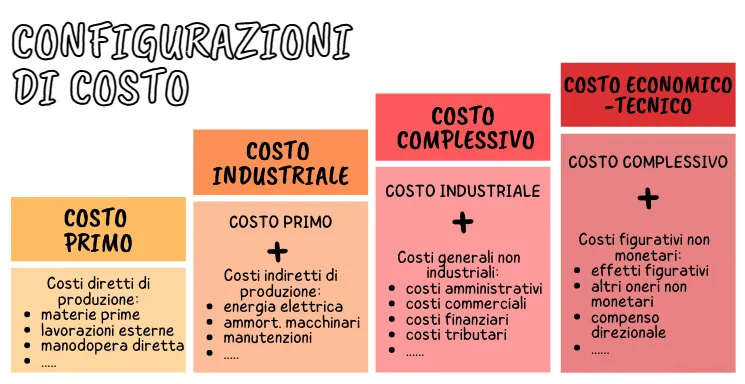 Energia elettrica in base al misurazioni di reparto prima e ore macchine all’interno
Manutenzione ed ammortamenti in base alle ore macchina per prodotto.
I costi generali in base al costo industriale.